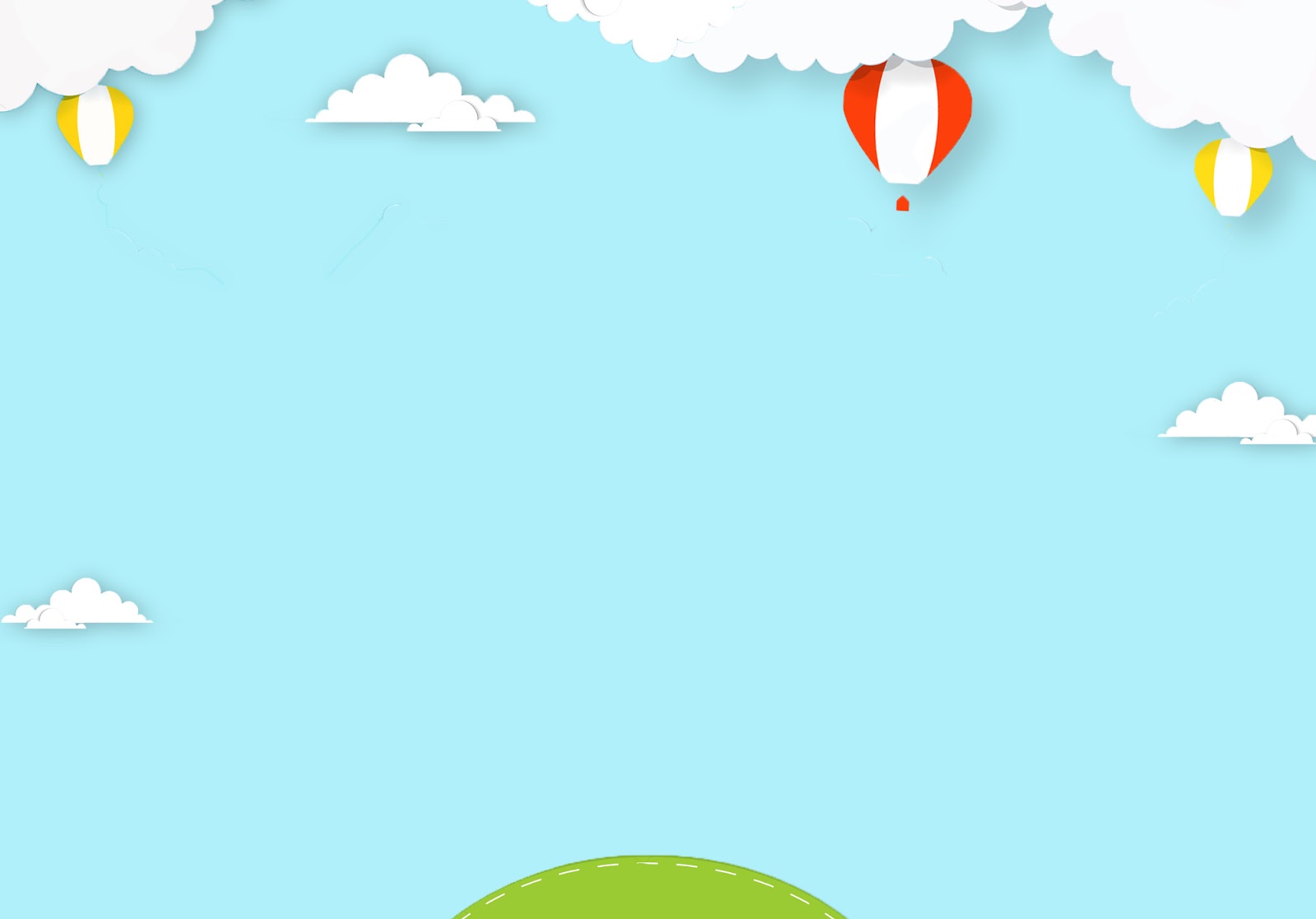 CHÀO MỪNG CÁC CON 
ĐẾN VỚI TIẾT ĐẠO ĐỨC
Chủ đề: Sinh hoạt nền nếp
Bài 2: Gọn gàng, ngăn nắp
(tiết 2)
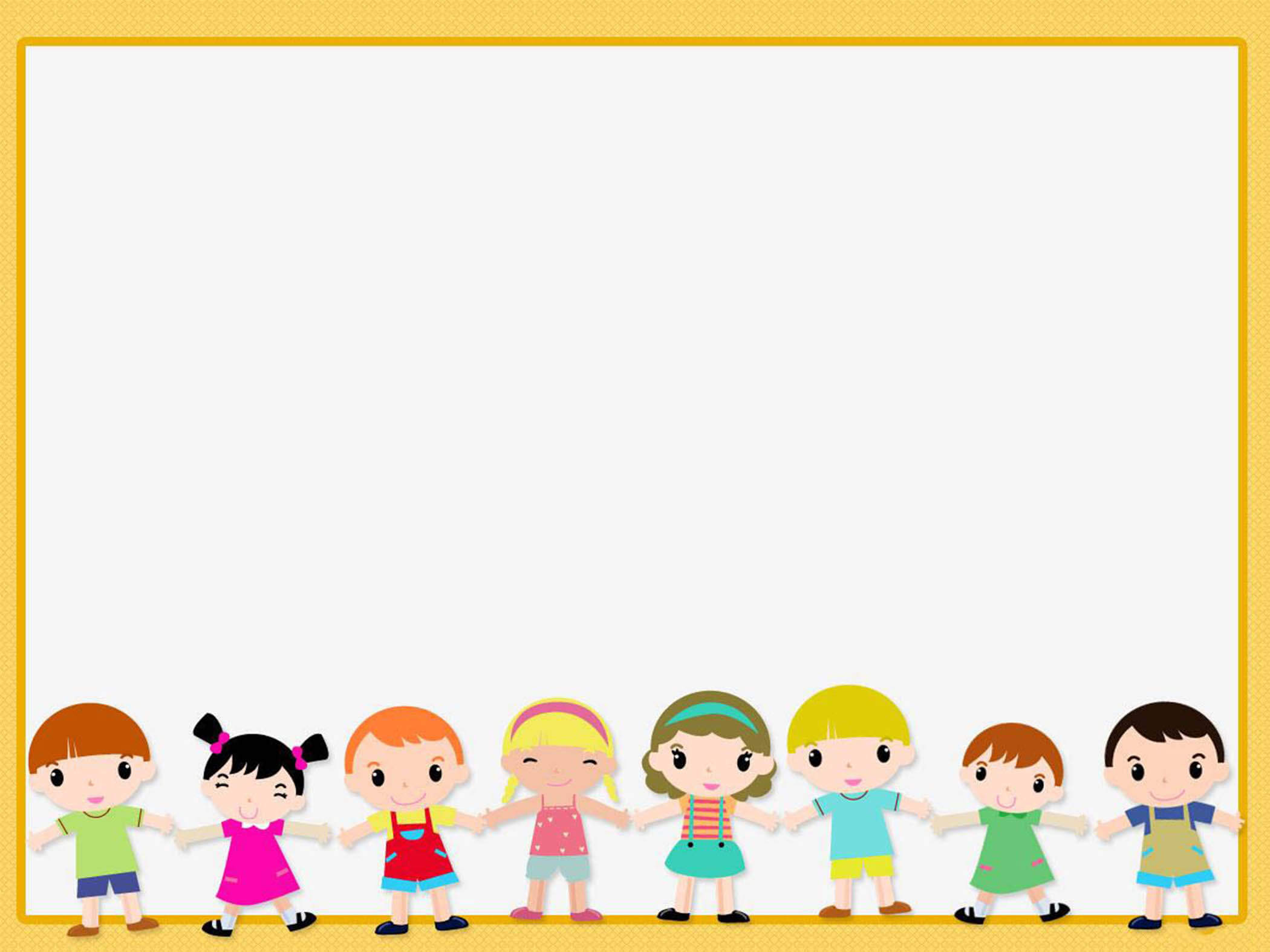 Em hãy nêu một số biểu hiện sống gọn gàng, ngăn nắp
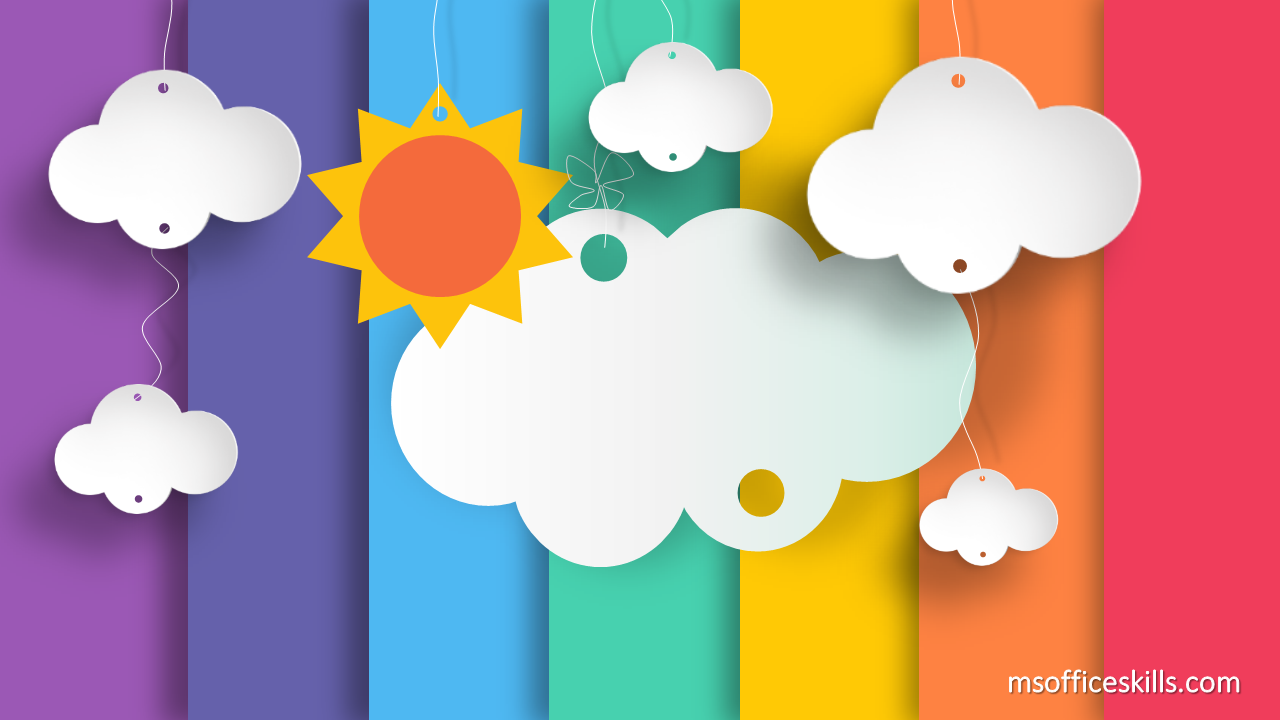 Nhận xét hành vi
Quan sát tranh và nhận xét hành vi:
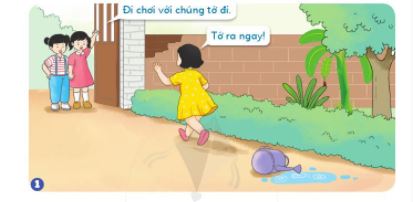 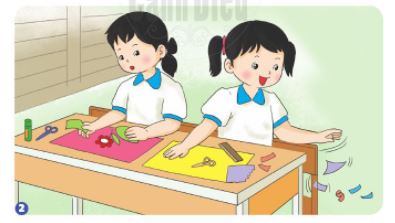 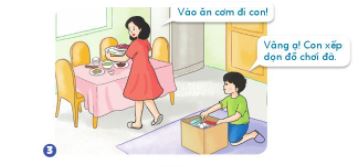 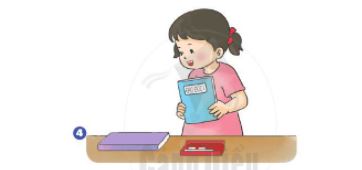 1
3
2
4
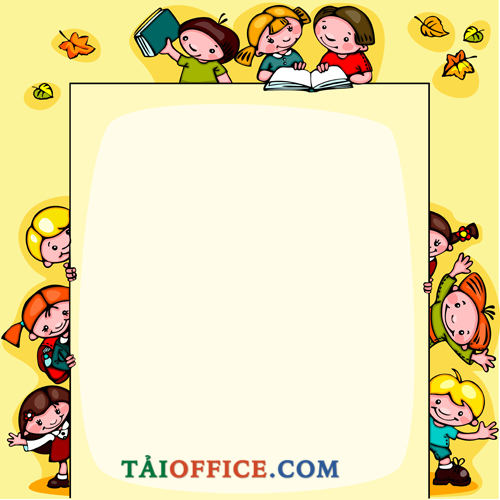 1. Bạn nào sống gọn gàng, ngăn nắp?
2. Bạn nào chưa gọn gàng, ngăn nắp? Vì sao?
3. Nếu em là bạn trong tranh, em sẽ làm gì?
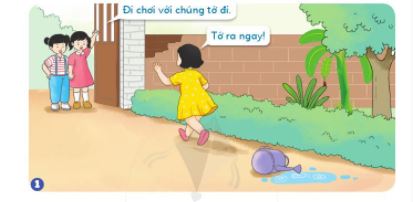 1
Tranh 1: Vân đang tưới cây.  Khi nghe bạn gội đi chơi, Vân vứt luôn bình tưới xuống đường đi và ra ngõ chơi cùng các bạn.
Đây là hành vi chưa gọn gàng, ngăn nắp
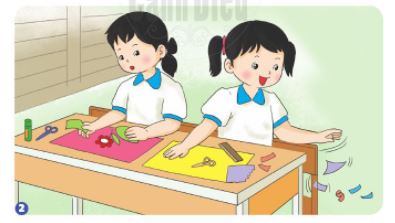 2
Tranh 2: Trong giờ học, Trà gạt giấy vụn xuống sàn lớp học.
Đây là hành vi chưa gọn gàng, ngăn nắp
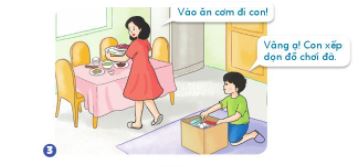 3
Tranh 3: Tùng xếp gọn đồ chơi vào hộp trước khi đứng dậy vào ăn cơm cùng bố mẹ.
Đây là hành vi gọn gàng, ngăn nắp
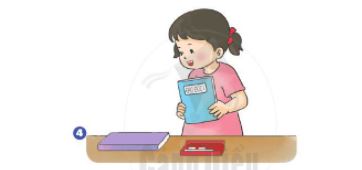 4
Tranh 4: Ngọc sắp xếp sách vở gọn gàng, ngăn nắp.
Đây là hành vi gọn gàng, ngăn nắp
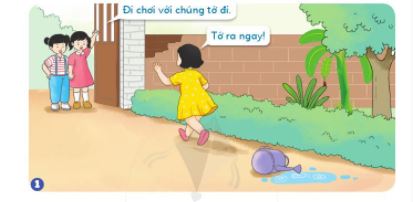 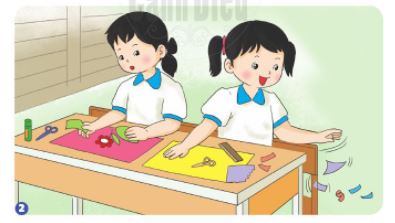 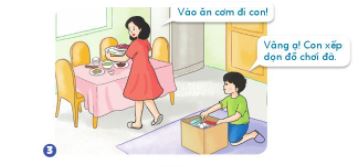 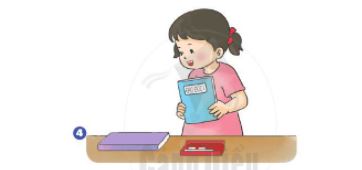 Gọn gàng, ngăn nắp
Chưa gọn gàng, ngăn nắp
1
3
2
4
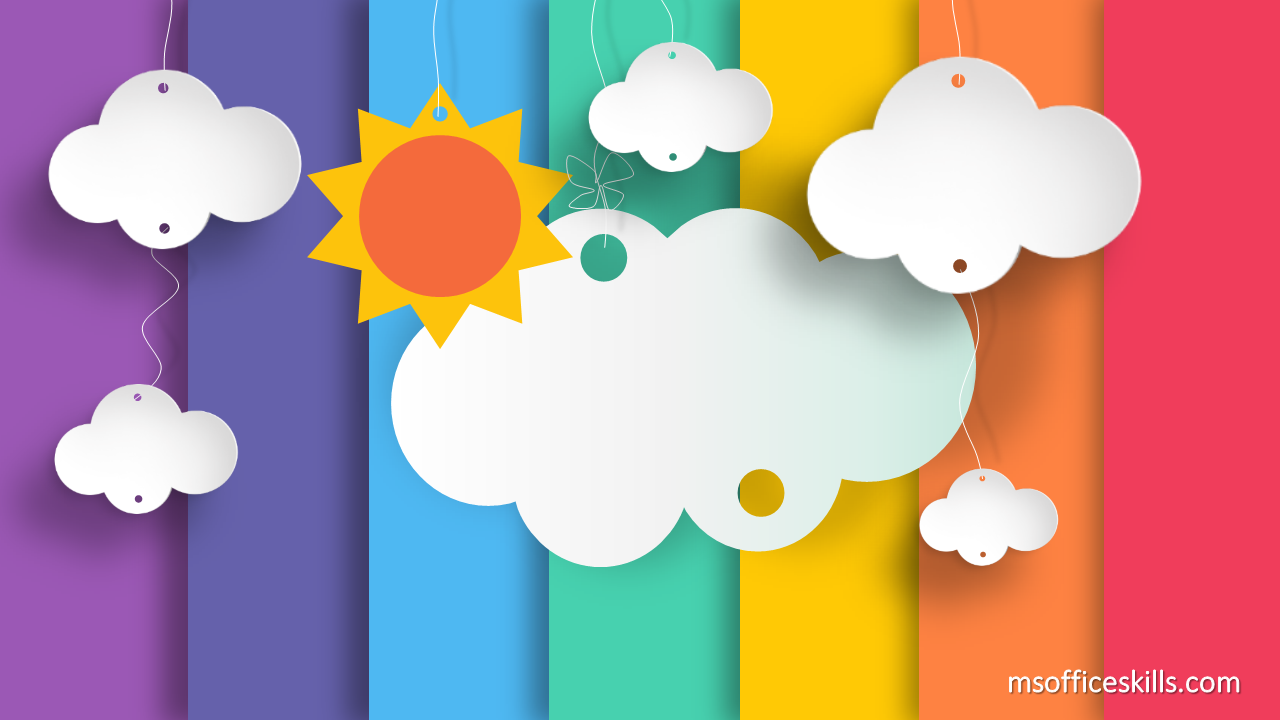 Hướng dẫn dọn phòng
Quan sát tranh và tìm cách sắp xếp đồ dùng cho gọn gàng, hợp lí.
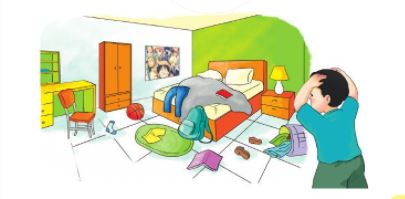 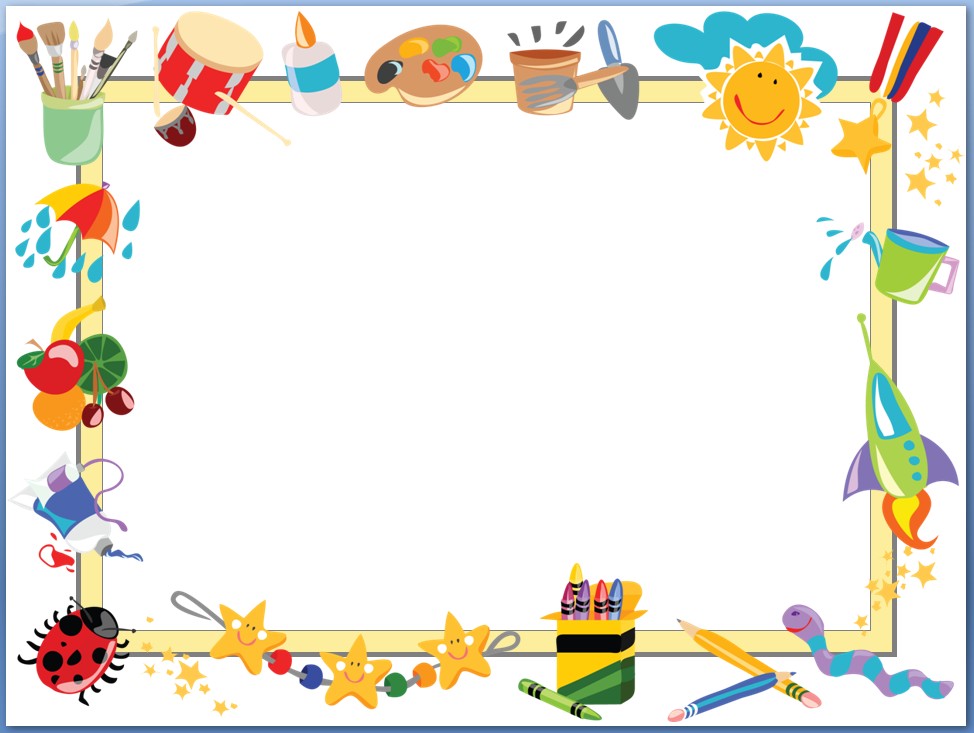 NGHỈ GIẢI LAO
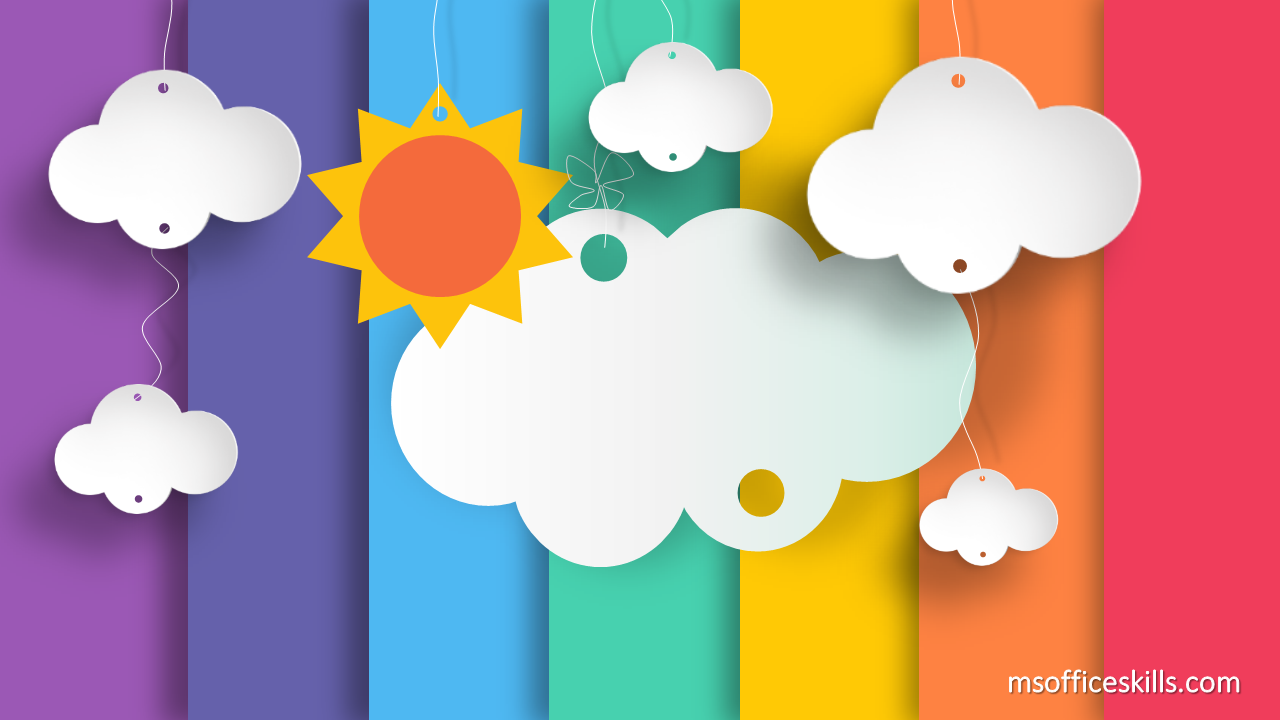 Tự liên hệ
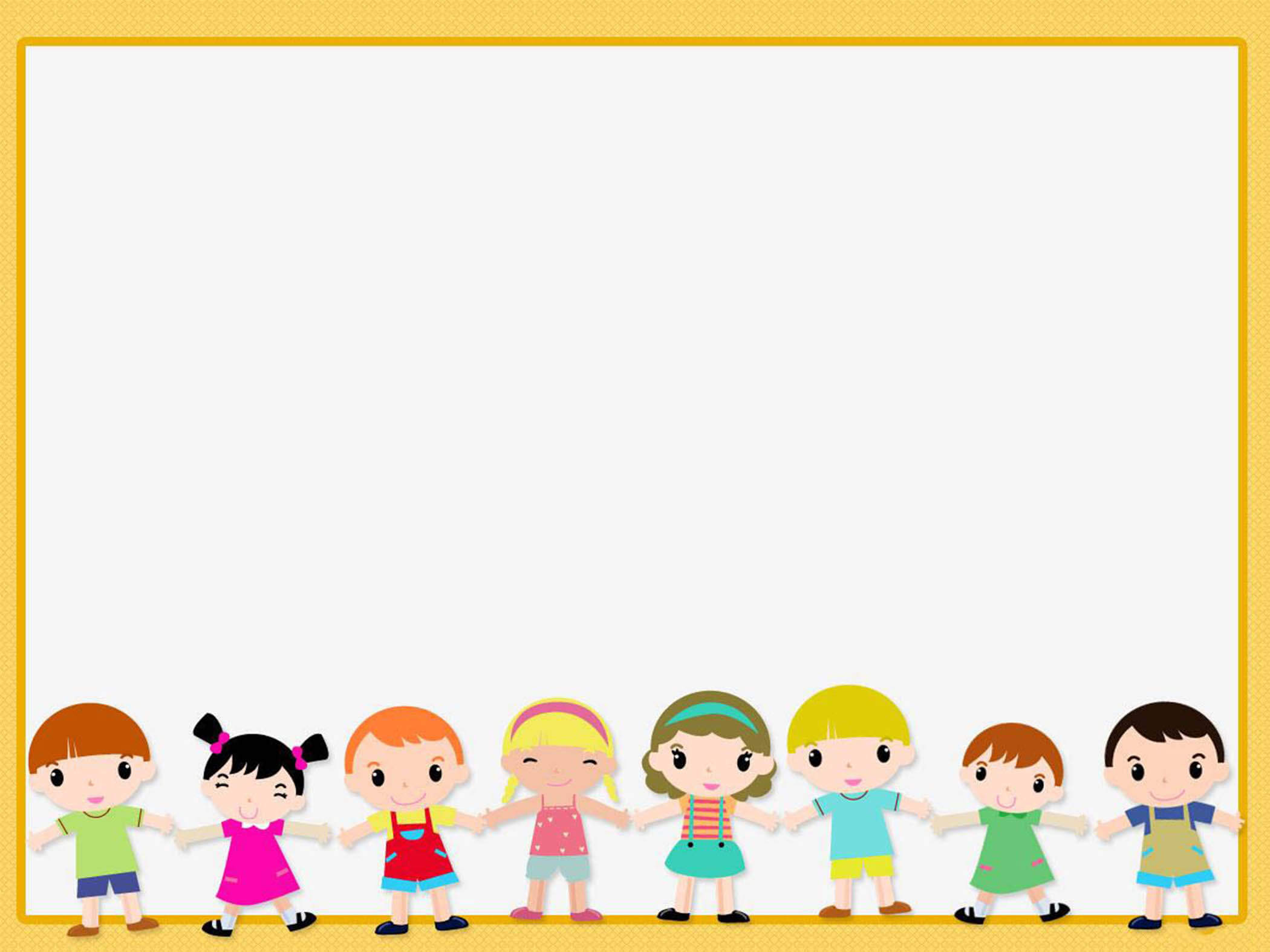 1. Bạn đã làm được những việc gì để nơi ở gọn gàng, ngăn nắp?
4. Bạn cảm thấy như thế nào khi sắp xếp nơi ở, nơi học gọn gàng, ngăn nắp?
3. Bạn chưa làm được những việc gì để giữ nơi ở, nơi học gọn gàng, ngăn nắp?
2. Bạn đã làm được những việc gì để nơi học gọn gàng, ngăn nắp?
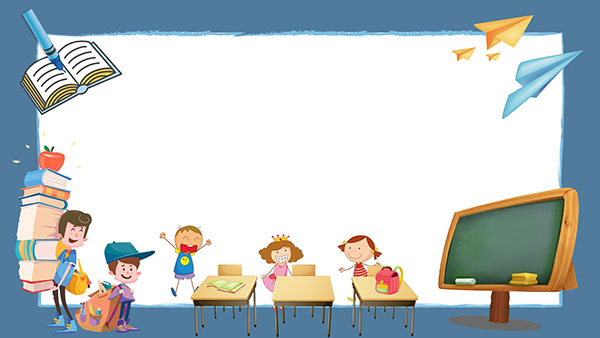 Vận dụng
Thực hành sắp xếp đồ dùng học tập trên bàn học, trong cặp sách.
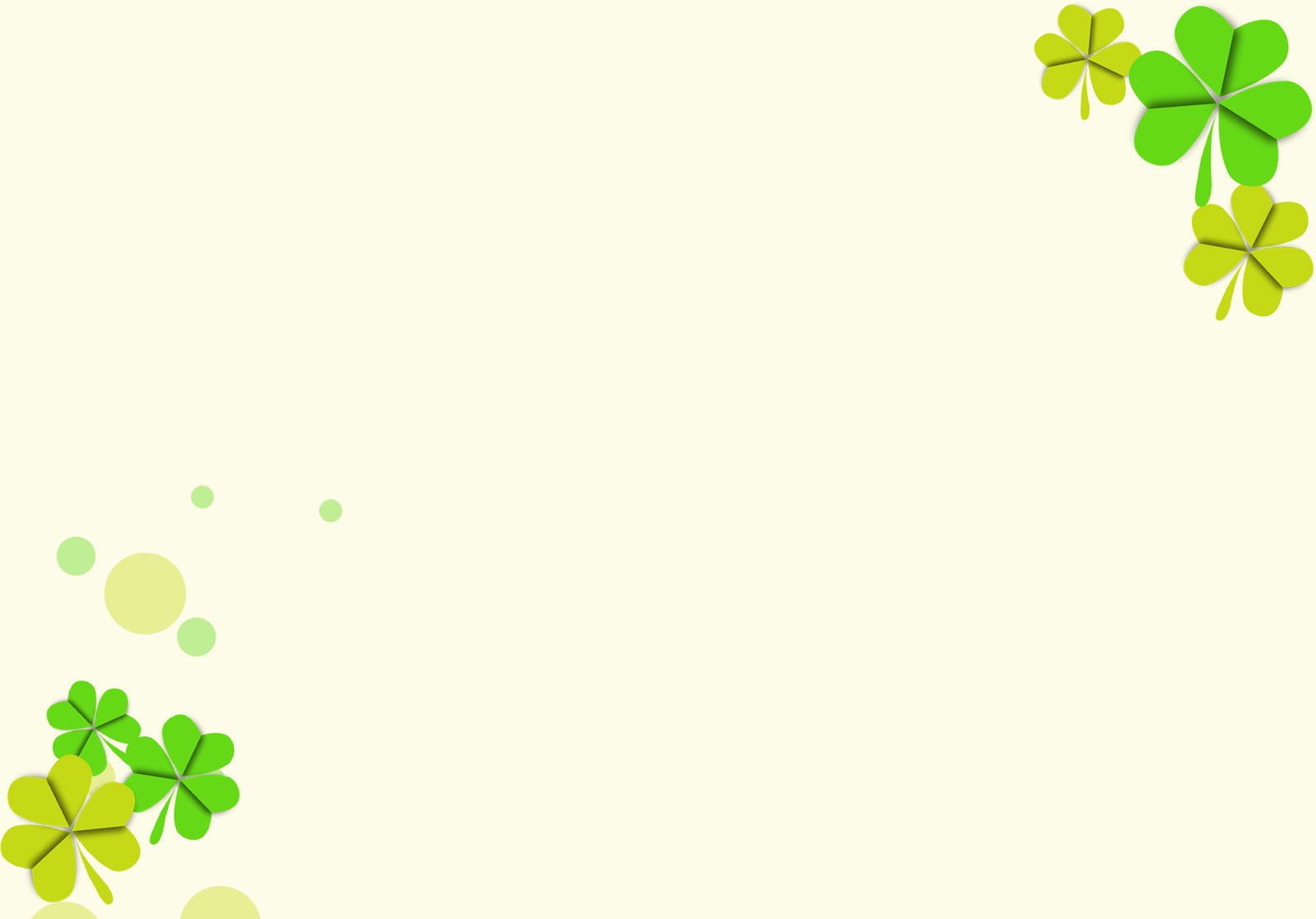 Lời khuyên
Gọn gàng, ngăn nắp giúp em
Đồ dùng bền đẹp, khi tìm có ngay.
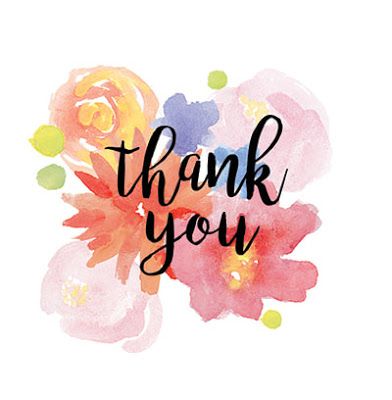